IDAHO 
COLORECTAL CANCER ROUNDTABLE
Colon Alert: 
Providers Need Reminders Too

August 23, 2017
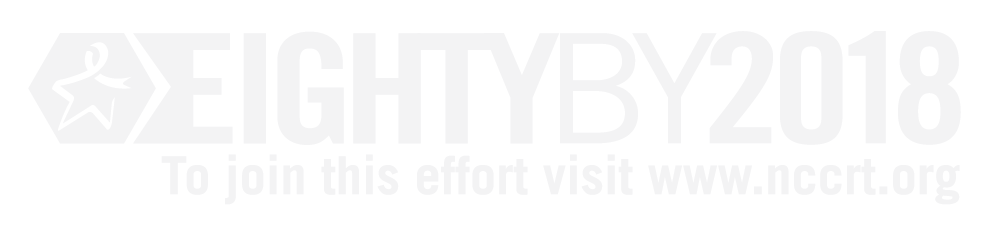 [Speaker Notes: Reminders:
Webinar will be recorded and a link will be distributed through our Roundtable Membership Listserve – so be sure you are registered – there is a link in the Chat box.
Please enter any questions into the chat box and we will answer them all at the end.
As a courtesy to other attendees, please keep yourself muted until we open the lines at the end of the presentations for our Q&A session.]
Announcements
80% by 2018 Forum
Steering Committee
Action Plan update
IDAHO Colorectal Cancer Roundtable
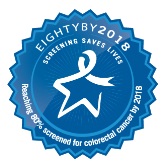 June Webinar Recap
U.S. Preventive Services Task Force Screening Recommendation

Make a Recommendation and Develop a Screening Policy

Advantages of offering screening options and opportunity to increase utilization of At-Home Stool Testing
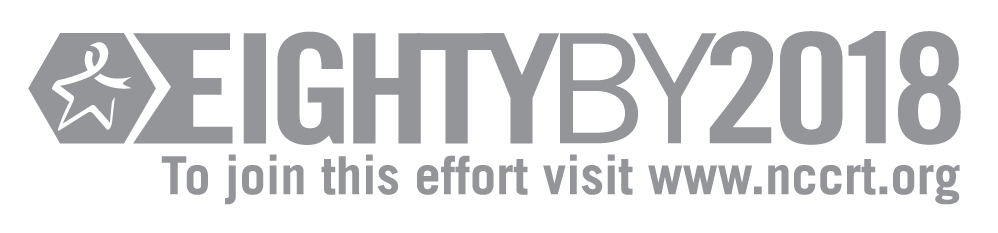 [Speaker Notes: Screening Rate – Currently Idaho has a 60.8% colorectal cancer screening rate, placing us 44th in the nation for that age-eligible populations (adults ages 50-75) who are up-to-date or compliant with their CRC screening.  We also know that among our Community Health Centers, that screening rate is right around the 30% mark.  So we have some work to do to reach that 80% goal by the year 2018 and our hope is that the Idaho Roundtable will provide resources and tools to be able to help partners do that work.
We have asked each of you who are involved with the Roundtable and have committed to this work to have your organization sign a LOS and/or sign the national 80% by 2018 pledge – link to both of these is in the chatbox
Review – 2015 meeting and workgroup activity which have led us to 
Our plan for 2017 – through a 6 webinar series and bi-monthly newsletters – we hope that we will be able to identify areas in which your organization or clinic might be able to make some adjustments or improvements to help you drive a better CRC screening program.  These activities will look different for everyone depending upon which sector you represent or where your clinic might be at in their cancer screening program’s effectiveness.]
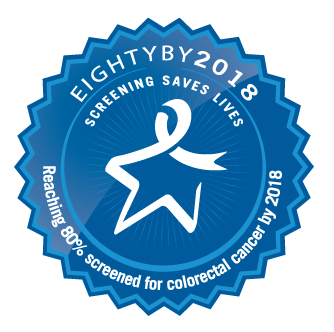 Webinar Objectives
Increase understanding of provider reminder systems used in practice

Describe how to motivate providers to recommend screening to resistant patients

Understand how to evaluate provider reminder programs
Definition
Provider Reminders

Reminders inform health care providers it is time for a client’s cancer screening test (called a “reminder”) or that a client is overdue for screening (called a “recall”)
IDAHO Colorectal Cancer Roundtable
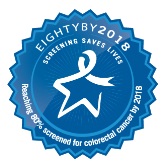 Why provider reminders?
IDAHO Colorectal Cancer Roundtable
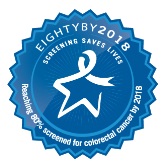 [Speaker Notes: Pathway in which reminders are effective in increasing screening rates]
Why provider reminders?
IDAHO Colorectal Cancer Roundtable
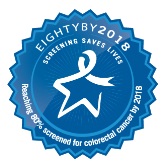 [Speaker Notes: From Toolkit for Primary Care Providers

The narrower and betted focused the efforts, the higher the degree of impact.

Office staff can pull charts ahead of patient visits to identify patients who should be screened.
This adds to efficiency and effectiveness for the provider and has been shown in many studies to improve screening rates

In EMR, show 
Type of CRC Screening
Last Screening Date
Overdue Status
Patient's next scheduled visit
Flag Abnormal results so can notify patient and refer for colonoscopy
Orders with no accompanying results within a specified timeframe can be followed up with a phone call by clinic staff member

Other Ideas 
HW – Intake Form for Patient history]
Agenda
Adam Richins, PA-C
Associate Medical Director
Family Health Services

Kasi 
INSERT JOB TITLE
Saint Alphonsus
Announcements
Recap June Webinar
Objectives for Today
Provider Reminders Overview
Panel Presentations
Wrap-up & Next Steps
IDAHO Colorectal Cancer Roundtable
80% 
by 2018
Q & A
Action Items
Join Idaho CRC RT Member Listserve
   Tell someone about the 80% by 2018   	initiative
   Tell someone about something new you 	learned during this webinar
   Implement Provider Reminders (or at 	least discuss options with your 	clinical team) 
   Register for the October 25th webinar 	on Patient Reminders
Megan Czaniecki
Megan.Czarniekci@cancer.org
208.422.0177

Charlene Cariou
Charlene.Cariou@dhw.Idaho.gov
208.332.7344

Megan Mackey
Megan.Mackey@dhw.Idaho.gov 
208.334.5966
Next Webinar
October 25
2:00 to 3:00 pm (MT)

Due for Screening? Effective Patient Reminders
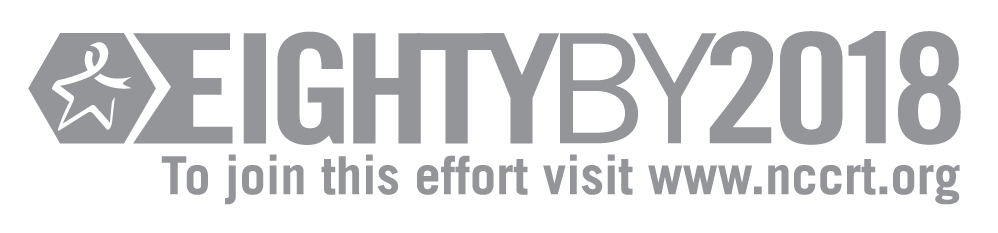 [Speaker Notes: Screening Rate – Currently Idaho has a 60.8% colorectal cancer screening rate, placing us 44th in the nation for that age-eligible populations (adults ages 50-75) who are up-to-date or compliant with their CRC screening.  We also know that among our Community Health Centers, that screening rate is right around the 30% mark.  So we have some work to do to reach that 80% goal by the year 2018 and our hope is that the Idaho Roundtable will provide resources and tools to be able to help partners do that work.
We have asked each of you who are involved with the Roundtable and have committed to this work to have your organization sign a LOS and/or sign the national 80% by 2018 pledge – link to both of these is in the chatbox
Review – 2015 meeting and workgroup activity which have led us to 
Our plan for 2017 – through a 6 webinar series and bi-monthly newsletters – we hope that we will be able to identify areas in which your organization or clinic might be able to make some adjustments or improvements to help you drive a better CRC screening program.  These activities will look different for everyone depending upon which sector you represent or where your clinic might be at in their cancer screening program’s effectiveness.]